Кислые соли
Кислые соли
Кислые соли - представляют собой продукты неполного замещения атомов водорода атомами металла.
Кислые соли
Например: 
Al(HSO4)3 - гидросульфат алюминия, 
Cu(HСO3)2 –гидрокарбонат меди
Кислая соль – Апатит
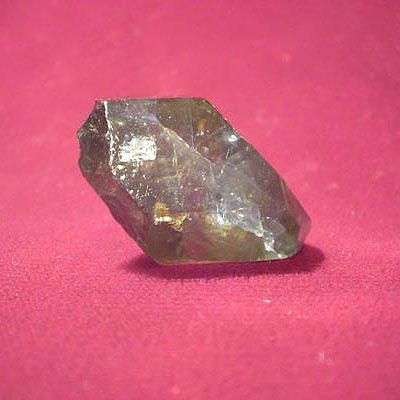 Химический состав — содержание (в %): 
СаО —53—56; 
P20s—41;
 F — до 3,8 (фторапатит); 
Cl — до 6,8 (хлорапатит); 
часто отмечаются примеси марганца, железа, стронция, алюминия, тория, редких земель, карбонатной группы — С02 (карбонат-апатит) и др.
Химическая формула
Сa5 [HРO4]3 (F, О)
Кислая соль – Апатит
Химический состав — содержание (в %): 
СаО —53—56; 
P20s—41;
 F — до 3,8 (фторапатит); 
Cl — до 6,8 (хлорапатит); 
часто отмечаются примеси марганца, железа, стронция, алюминия, тория, редких земель, карбонатной группы — С02 (карбонат-апатит) и др.
Химическая формула
Сa5 [HРO4]3 (F, О)
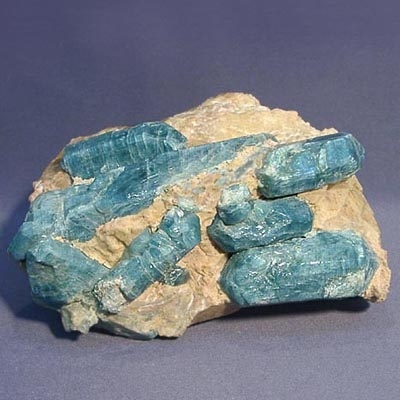 Кислая соль – Фосфорит
Фосфориты - осадочные горные породы, больше чем на 50% сложенные фосфатными минералами. Фосфориты являются важным полезным ископаемым, как сырье для производства минеральных удобрений. Фосфориты сложены кальциевыми фосфатами, относящимися к группе апатита, точнее фторапатита.
Кислая соль – Фосфорит
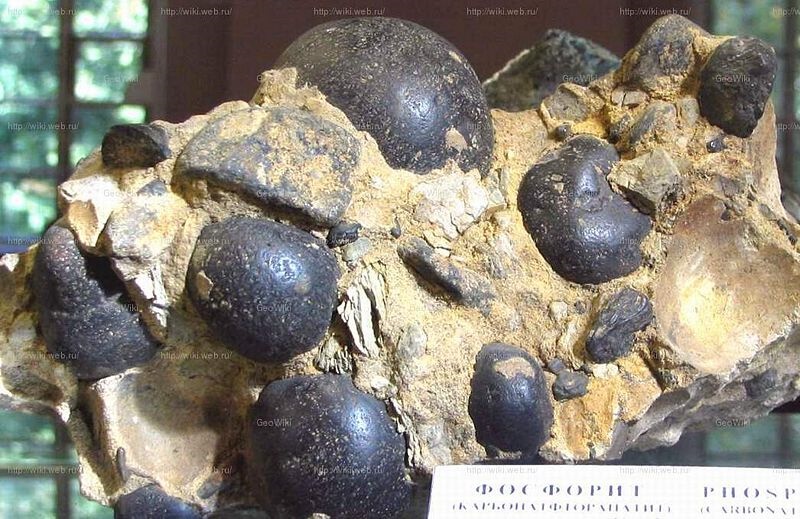 Фосфориты - осадочные горные породы, больше чем на 50% сложенные фосфатными минералами. Фосфориты являются важным полезным ископаемым, как сырье для производства минеральных удобрений. Фосфориты сложены кальциевыми фосфатами, относящимися к группе апатита, точнее фторапатита.
Кислая соль – Фармаколит
Химический состав — содержание (в %):
 CaO — 23—26; 
As2O5 — 50 – 53; 
H2O— 20 – 23.
Химическая формула
CaH (AsO4)·2H2О
Блеск —стеклянный, на плоскостях спайности перламутровый.Прозрачность — Хорошие кристаллы прозрачны.Излом — неровный. Гибкий в тонких пластинках.Агрегаты — Тонкие шелковистые волокна или игольчатые пучки; также гроздевидный и сталактитоподобный.
Назовите кислые соли
Назовите кислые соли
Это - Кислые соли
Спасибо за внимание!
Илья Цетва желает вам применить полученные знания
и успешно выполнить тест!